Development of Australian laws and health related laws
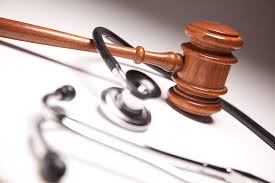 Development of Australian law and health related laws
Sources of law
Types of law
The torts of law
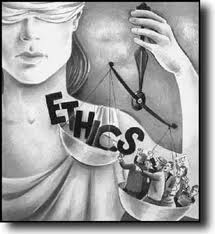 Development of Australian law and health related law
Law
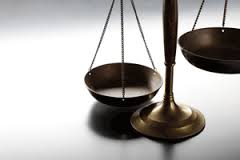 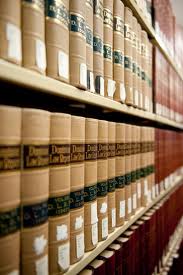 Foundation of Australian laws
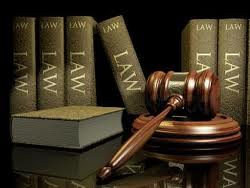 Why?
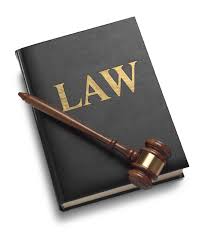 Sources of laws
Common law
Parliamentary law
Health related acts
Health practitioner regulation law act 2009
Consent to medical treatment and palliative care act 1995
Health regulation act 1996(QLD)
Health care act 2008(SA)
Health act 1937(QLD)
Misuse of drugs act(TAS)
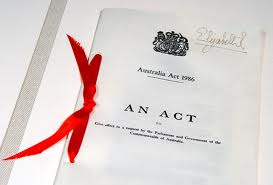 Types of law
Criminal law
Civil law
The law of torts
Negligence
Negligence advice
Assault
Defamation
Bailment
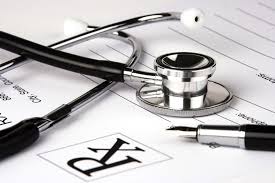 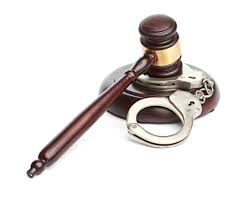 4D’s Negligence
Duty
Dereliction
Damage
Direct
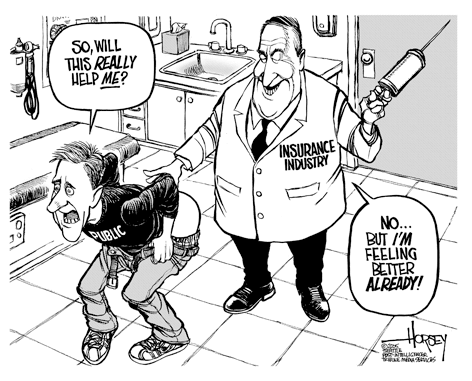 Thank you
References
kerridge l, L. M. (2009). Ethics and law for the health care professions 3rd edn. press;sydney.
kerridge,Lowe,Mcphee 2009. (n.d.). Retrieved from www.elsevierhealth.com.au.
law and legislation. (n.d.). Retrieved from australia.gov.au.
Any questions
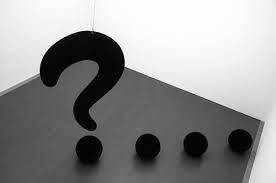